Creating A Podcast
Lesson and Activity 2
PAGE 1
Activities and Assignment
PAGE 2
Equipment
Sometimes the most accessible equipment is the best way to get started.  In podcasting, this truly is the case; an app and a mobile device are all that you need to get started.

Dig Deeper: Explore the following apps (Q2.1)
https://anchor.fm/
https://auphonic.com/
https://sone.app/
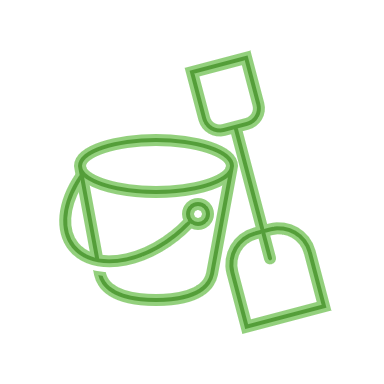 Equipment & Software
PAGE 3
Planning To Podcast
Producing Your Podcast
What Is A Podcast
Equipment
It is important to be informed about the Apps that you are installing on your mobile device, so that you can make good decisions in the future.

Watch & Learn: How Free Games Make Money
Read & Learn: Make Money From Your Free App
Think About It: How Do Apps Make Money (Q2.2)
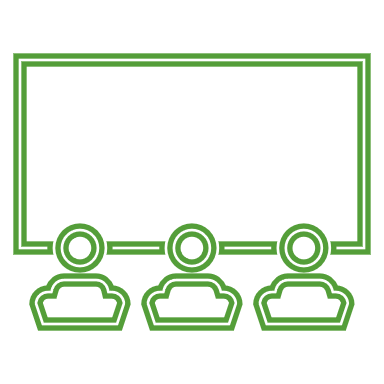 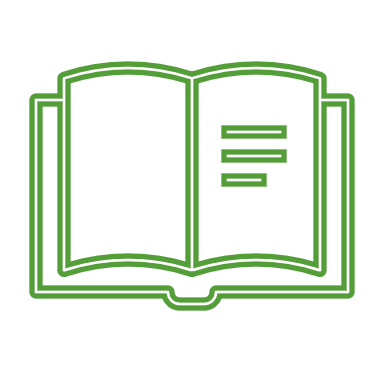 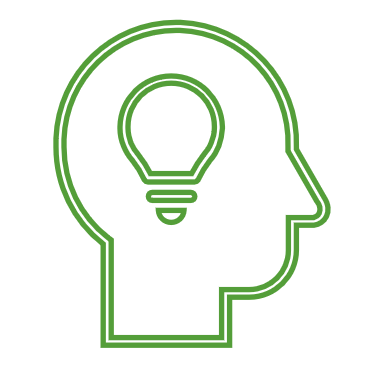 Equipment & Software
PAGE 4
Planning To Podcast
Producing Your Podcast
What Is A Podcast
Equipment
If you are looking at improving the quality of your podcast there are a few things that you will want to consider. First and arguably the most important is the microphone.

Watch & Learn: Recording 101: Microphones

Think About It: What type of Microphone is best for producing a Podcast? (Q2.3)
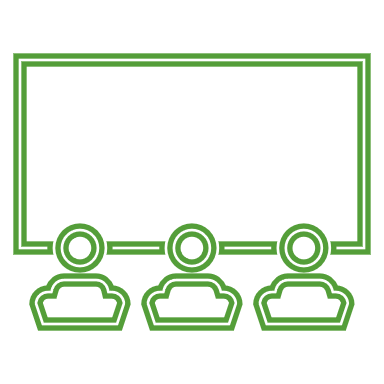 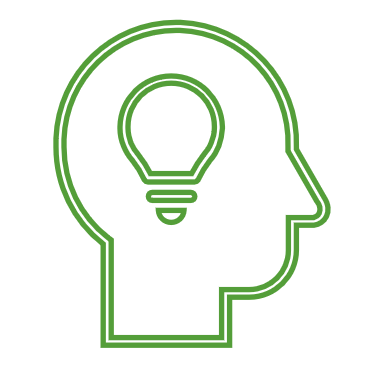 Equipment & Software
PAGE 5
Planning To Podcast
Producing Your Podcast
What Is A Podcast
Equipment
Dynamic microphones are a type of microphone that allows the podcaster to record in the widest variety of locations without the quality of the room impacting your podcast in a negative way. The dynamic microphone tends to enhance the warmness in your voice; this is due to something called the proximity effect. 

Read & Learn: The Proximity Effect

Think About It: How can you deepen the sound of your voice (Q2.4)
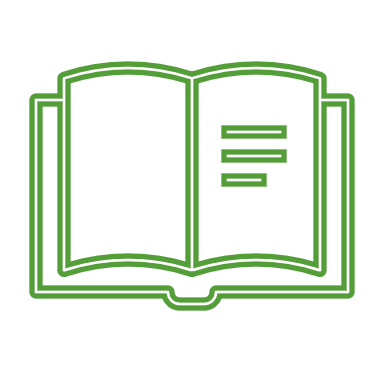 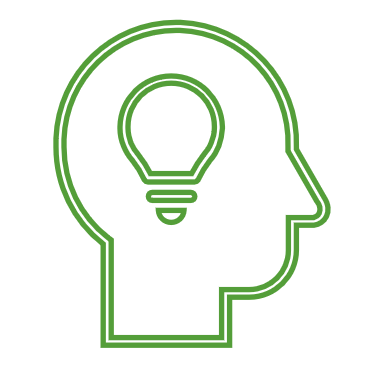 Equipment & Software
PAGE 6
Planning To Podcast
Producing Your Podcast
What Is A Podcast
Equipment
Plosive sounds can be heard in letters  P and B. Our brains naturally filter this out when we are talking to others; however, in recordings, they are noticeable because they occur naturally in speech. If you want to experience this yourself, try holding a candle in front of your mouth while you’re speaking, you will notice when you make the P and B sound the flame will flicker.
Equipment & Software
PAGE 7
Planning To Podcast
Producing Your Podcast
What Is A Podcast
Equipment
You just learned that the proximity effect could make your voice sound warm; however, sounds of P and B’s can be heightened if you have your mouth  close to the microphone while recording your podcast. The reason this occurs is plosive sounds interact with the microphone’s diaphragm, producing an output signal. Using a pop shield serves as a barrier between these sounds and the microphone, with the goal is to eliminate these sounds altogether.
Equipment & Software
PAGE 8
Planning To Podcast
Producing Your Podcast
What Is A Podcast
Hardware
Another tool that you will want to consider are a good set of earbuds or headphones. Closed ear headphones or ear buds are a good choice, the reason is this allows for isolation.  Without isolation the bleeding sound will prevent you from correctly hearing the person you're interviewing, or the sound of your own voice.
Equipment & Software
PAGE 9
Planning To Podcast
Producing Your Podcast
What Is A Podcast
Hardware
If your podcast involves interviews, you will need some type of hardware to record. For in-person interviews, one of the industry standards is the Is Zoom portable digital recorders. These handheld recorders that you can use to record interviews in person and allow you to connect a dynamic microphone with an XLR connection. If you do not have access to a DAC recorder, then your mobile device is a great alternative.
Equipment & Software
PAGE 10
Planning To Podcast
Producing Your Podcast
What Is A Podcast
Software
To record what you're saying into the microphone, you need recording and editing applications. Fortunately for students, there are several exceptional options; if you use a Mac, your computer already comes installed with Garage Band, which you may have already used.  The applications Audacity and Pro Tools First are open source and free for education.
Equipment & Software
PAGE 11
Planning To Podcast
Producing Your Podcast
What Is A Podcast
Software
Digital Audio Workstations (DAW). A DAW is an application on your computer that can capture audio and is what you can use to record your audio for your podcasts. Pro Tools First is a free  DAW that can be used on a Mac and PC. It features all the tools you need for recording and also uses cloud storage. Audacity is an open-source full-featured DAW that has some very powerful noise reduction and editing tools.  Pairing the two can create some amazing results.
Equipment & Software
PAGE 12
Planning To Podcast
Producing Your Podcast
What Is A Podcast
Software
For a podcaster, there is a whole lot Pro Tools First, has to offer in fact paired with Audactiy it might be all you ever need. The software includes many of the same recording and editing features as the paid version Pro Tools, an example of htis is the the Edit window, the Mix window, the Smart Tools, and the MIDI Editor panel . Once you get started, or if you have used other editors you most likely will find the interface, and controls intuative.
Equipment & Software
PAGE 13
Planning To Podcast
Producing Your Podcast
What Is A Podcast
Software
If you have access to a computer at school or at home, please follow along with the following tutorials.  The first twelve-minute tutorial will give you a basic understanding.  The following five tutorials will provide you with the knowledge and skills you need to achieve great results when you produce your first podcast.

Watch and Learn: Pro Tools First
Tutorial for Beginners in 12 minutes
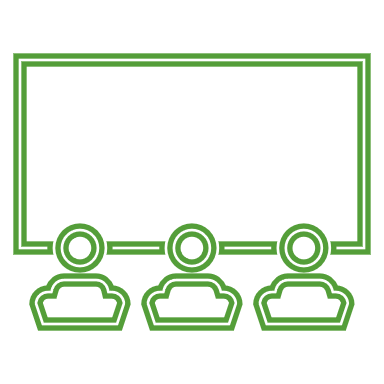 Equipment & Software
PAGE 14
Planning To Podcast
Producing Your Podcast
What Is A Podcast
Software
Create or download an audio track and follow along. (Q2.5)

Watch and Learn: #1
Pro Tools Workspace

Watch and Learn: #2
Modes and Tools

Watch and Learn: #3
Recording Audio

Watch and Learn: #4
Intro Music

Watch and Learn: #5
Edit Your Podcast
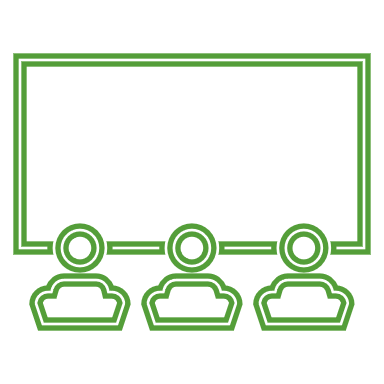 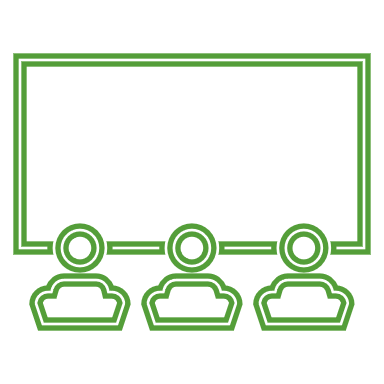 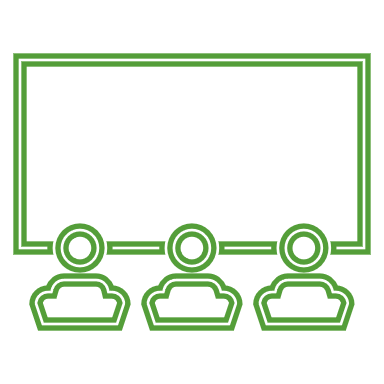 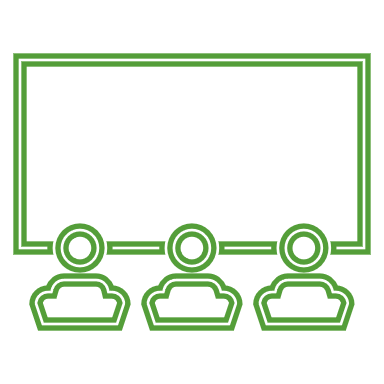 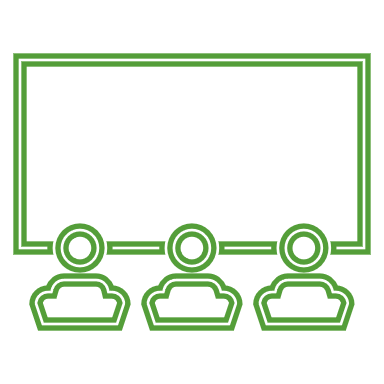 Equipment & Software
PAGE 15
Planning To Podcast
Producing Your Podcast
What Is A Podcast
Software
Audacity is a full featured open-source software program that allows podcasters to record sound, edit, and export sound clips. This application is available for the Windows, macOS and Linux operating systems. The software is free and open to use under the GPL (General Public License).

Watch and Learn: 2020 Version
How to Edit a Podcast in Audacity
Equipment & Software
PAGE 16
Planning To Podcast
Producing Your Podcast
What Is A Podcast
Software
Create or download an audio track and follow along. (Q2.6)

Watch and Learn: #1
Voice and Voice Effects

Watch and Learn: #2
Make Your Voice Sound Better

Watch and Learn: #3
Create a Podcast Intro and Outro
Equipment & Software
PAGE 17
Planning To Podcast
Producing Your Podcast
What Is A Podcast